Geometriya
10
sinf
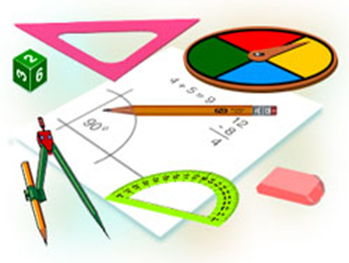 Mavzu:
Fazoviy geometrik
shakllar va ko‘pyoqlar
Komilov Mirodil Xosiljonovich X.T.V. tasarrufidagi AFIDUM matematika fani o‘qituvchisi.
Mustaqil bajarilgan topshiriqni  tekshirish
2.6. To‘g‘ri parallelepipedning balandligi 8 m va asosi rombdan iborat. Rombning diagonallari 10 m va 24 m ga teng. Parallelepipedning to‘la sirtini toping.
Mustaqil bajarilgan topshiriqni  tekshirish
2.8. Muntazam uchburchakli prizma asosining tomoni 6 cm, yon qirrasi esa 11 sm ga teng. Prizmaning to‘la sirtini toping.
Piramida
Piramida deb bir yog‘i ko‘pburchakdan, qolgan 
yoqlari esa bitta umumiy uchga ega bo‘lgan 
uchburchaklardan iborat ko‘pyoqqa aytiladi.
Ko‘pburchak- piramidaning 
asosi
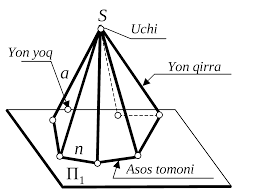 Uchburchaklar- piramidaning 
yon yoqlari
Masalalar yechish
4.7. Tomoni 8 cm bo‘lgan kvadrat shaklidagi varaqni 12-rasmda ko‘rsatilgandek qilib buklab piramida hosil qilindi. Piramidaning hajmini toping.
Piramida turlari
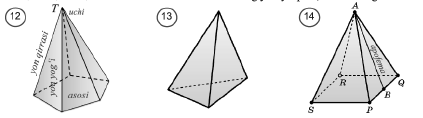 Piramida yon yoqlarining asosga perpendikular yoki
perpendikular emasligiga qarab to‘g‘ri piramida yoki 
og‘ma piramida deb ataladi.
Muntazam piramida
Muntazam piramida deb asosi muntazam ko‘pburchak va uchidan asos markaziga tushurilgan kesma shu markazdan o‘tuvchi va asos tekisligida yotuvchi to‘g‘ri chiziqqa perpendikular bo‘lgan piramidaga aytiladi.
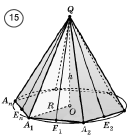 Muntazam piramida yon yog‘ining piramida uchidan tushirilgan balandligi uning apofemasi deyiladi.
Muntazam piramida
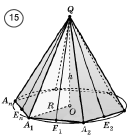 1.2-teorema. Muntazam piramidaning yon sirti asosining yarim perimetri bilan apofemasining ko‘paytmasiga teng.
Masalalar yechish
Masalalar yechish
Masalalar yechish
Piramida asosi tomonlari 8 va 10 bo‘lgan va kichik diagonali 6 ga teng bo‘lgan parallelogrammdan iborat. Piramida uchini asos diagonallari kesishish nuqtasi bilan tutashtiruvchi kesma uzunligi 4 ga teng. Piramida yon qirralarini;
Masalalar yechish
Masalalar yechish
Masalalar yechish
Masalalar yechish
Tetraedr
Barcha yoqlari o‘zaro teng muntazam uchburchaklar-
dan iborat uchburchakli piramida tetraedr deyiladi.
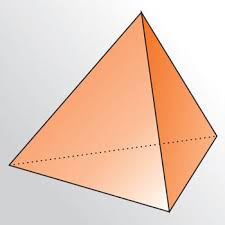 Masalalar yechish
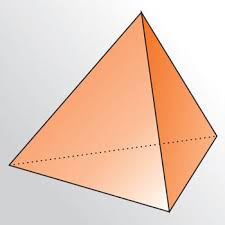 Kesik piramida
Piramidaning asosiga parallel bo‘lgan tekislik bilan 
kesilishidan kesik piramida hosil bo‘ladi.
Kesik piramidaning asoslari
ko‘pburchaklar bo‘ladi.
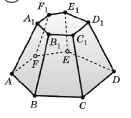 Kesik piramidaning yon yoqlari
trapetsiyalar bo‘ladi.
Masalalar yechish
23-rasmdagi muntazam to‘rtburchakli piramida asosiga parallel bo‘lgan tekislik bilan kesilganda, kesik piramida hosil bo‘ldi. Kesik piramida asoslarining tomoni 20 cm va 10 cm, qirrasi 13 cm bo‘lsa, uning to‘la sirtini toping.
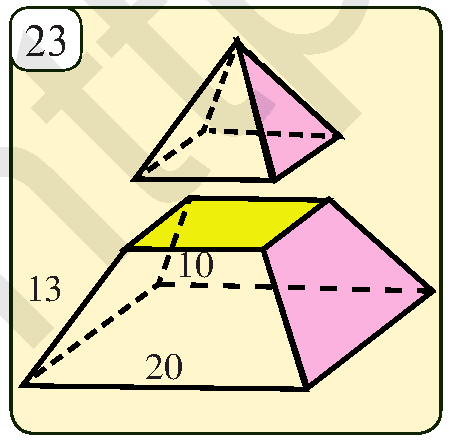 Masalalar yechish
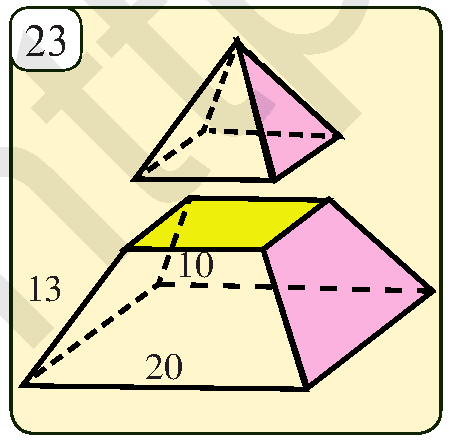 Mustaqil bajarish uchun topshiriqlar
Darslikning 
120-betidagi 2.11, 2.12, 2.13-mashqlar.
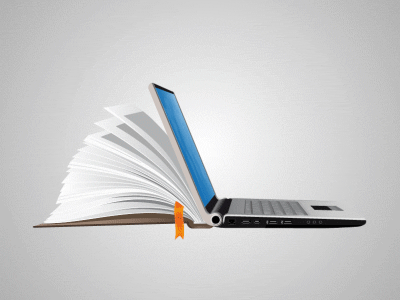 ARALASHMAGA OID MASALALAR
E’TIBORINGIZ UCHUN RAHMAT!